Christmas Cards Exchange
Zespół Szkolno - Przedszkolny w Mykanowie
Poland
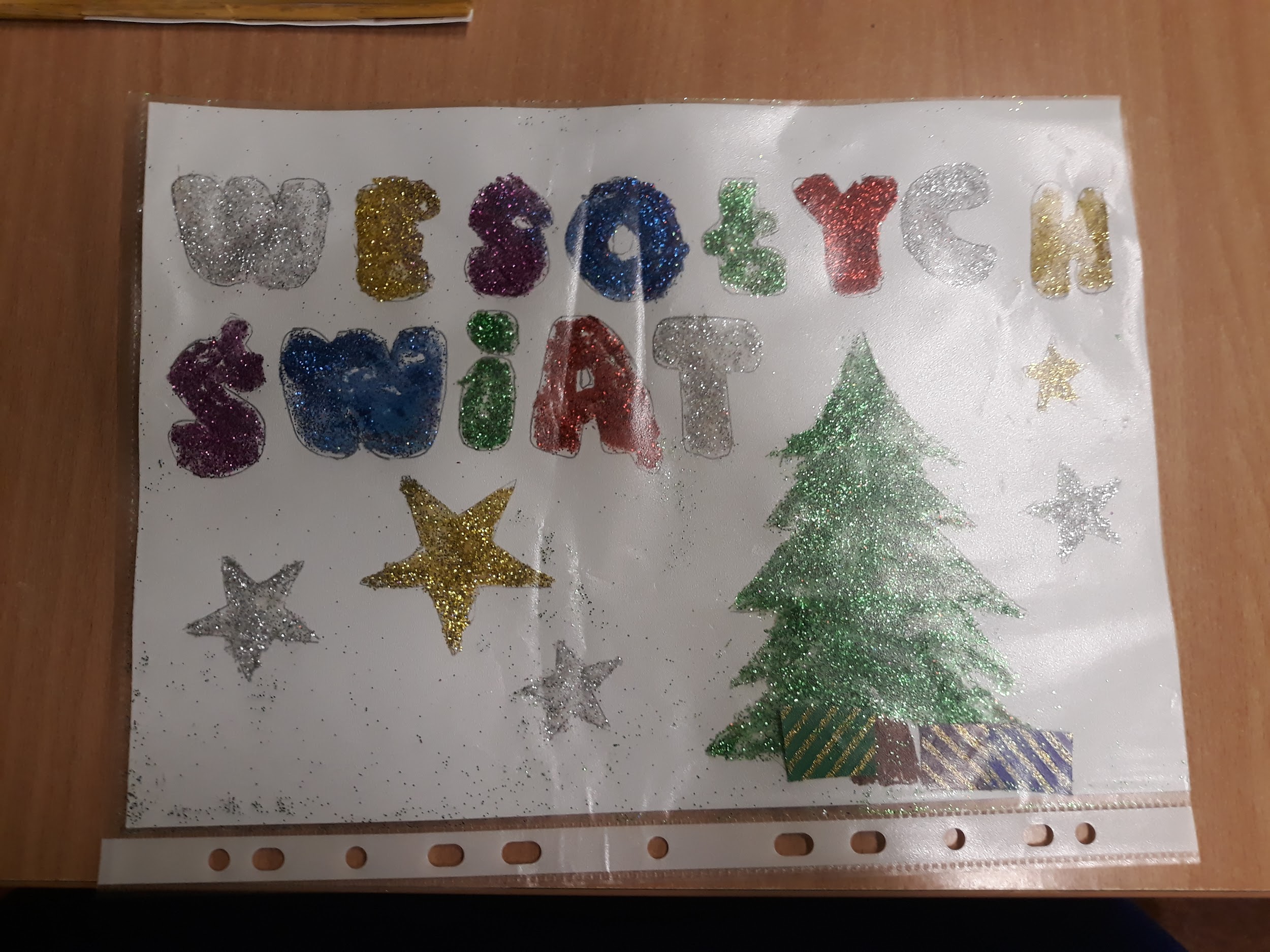 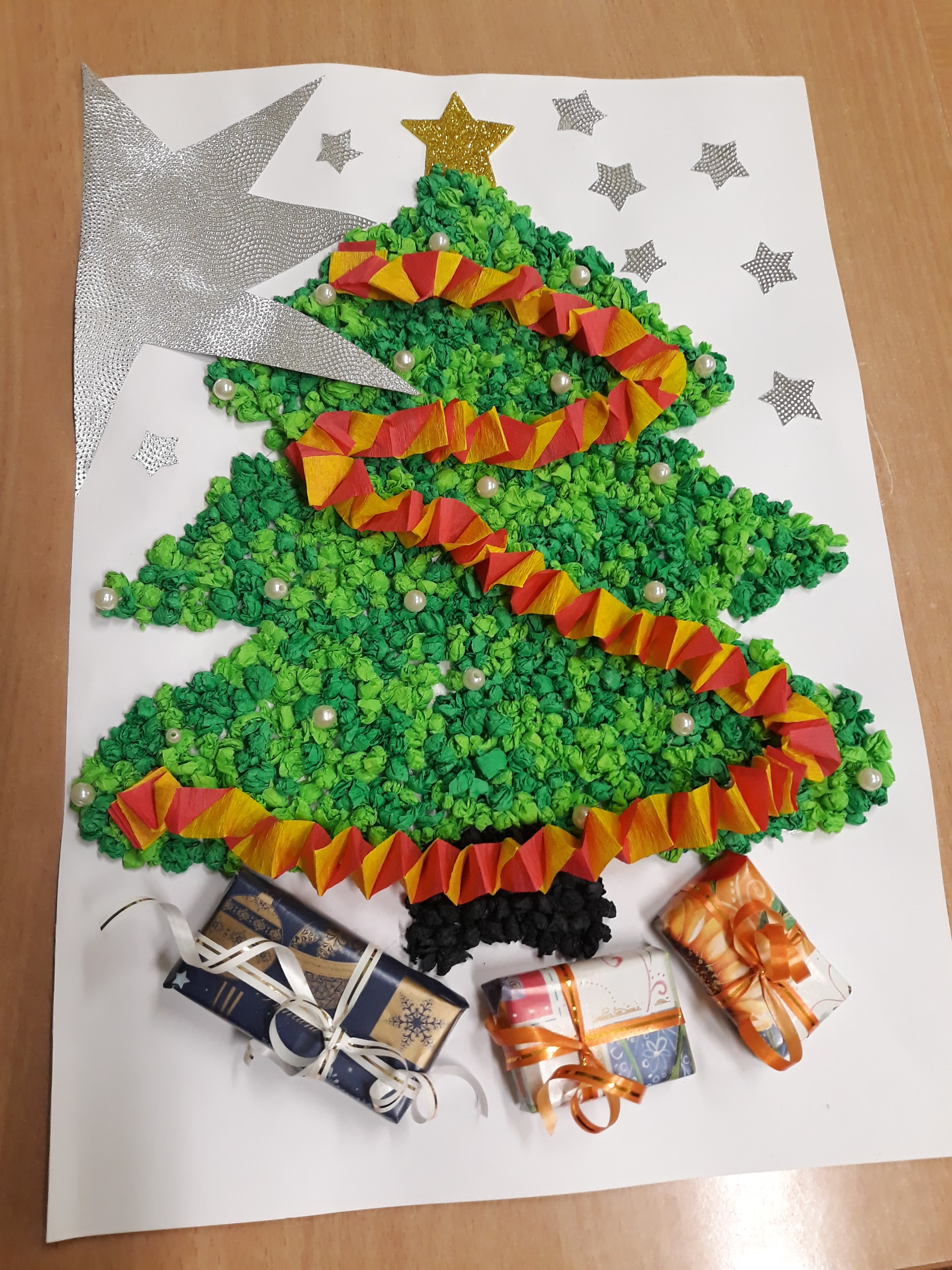 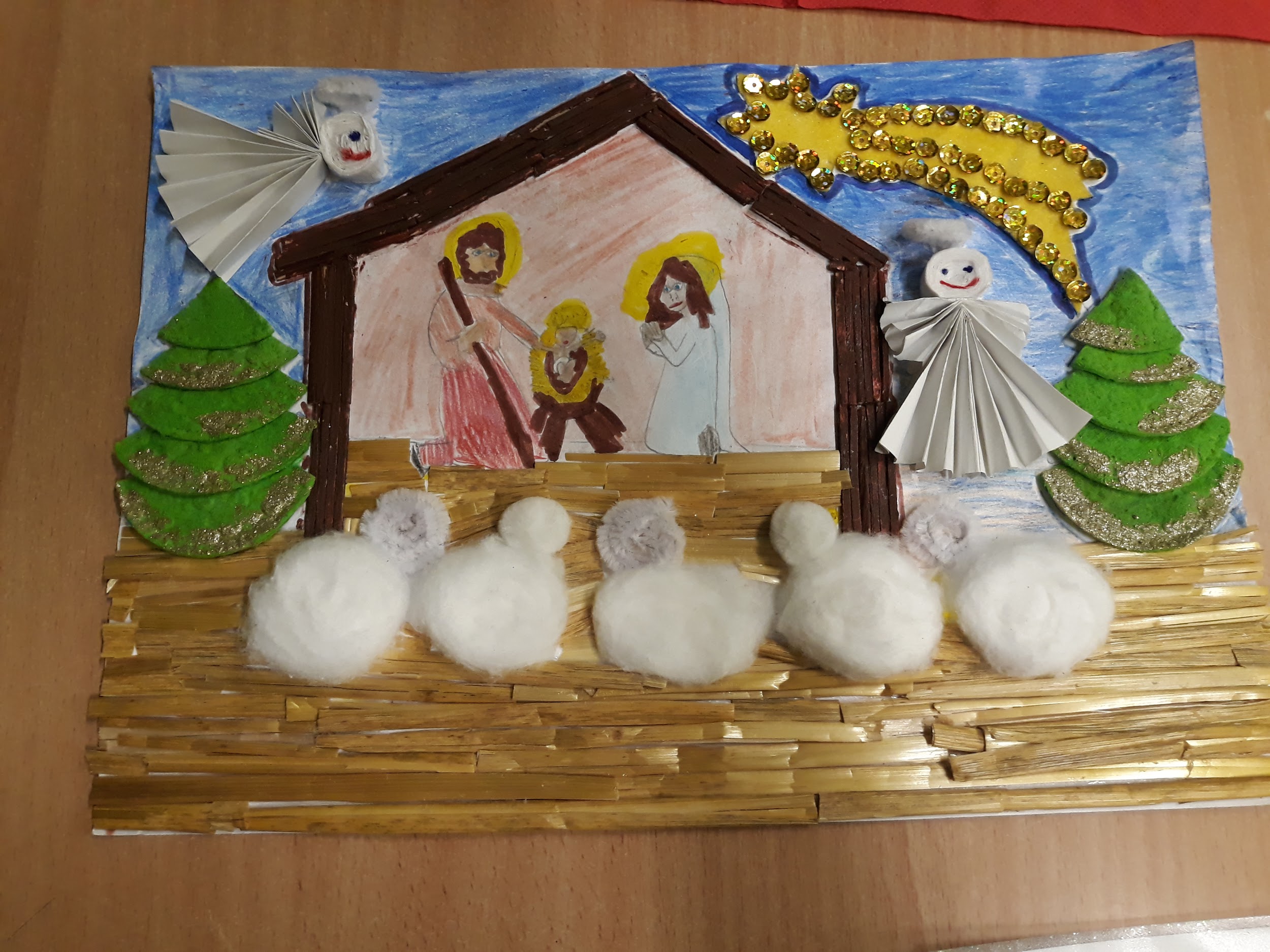 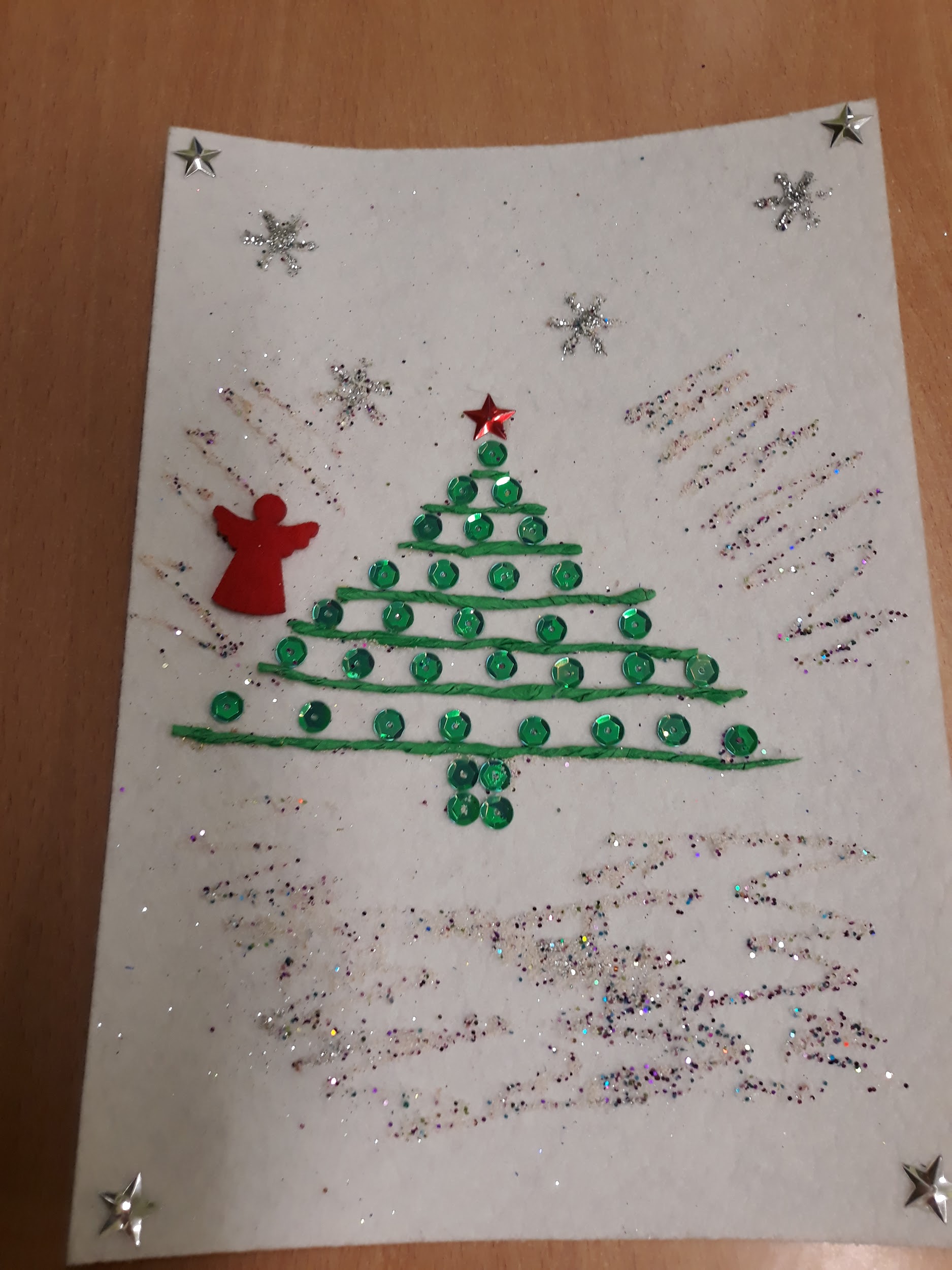 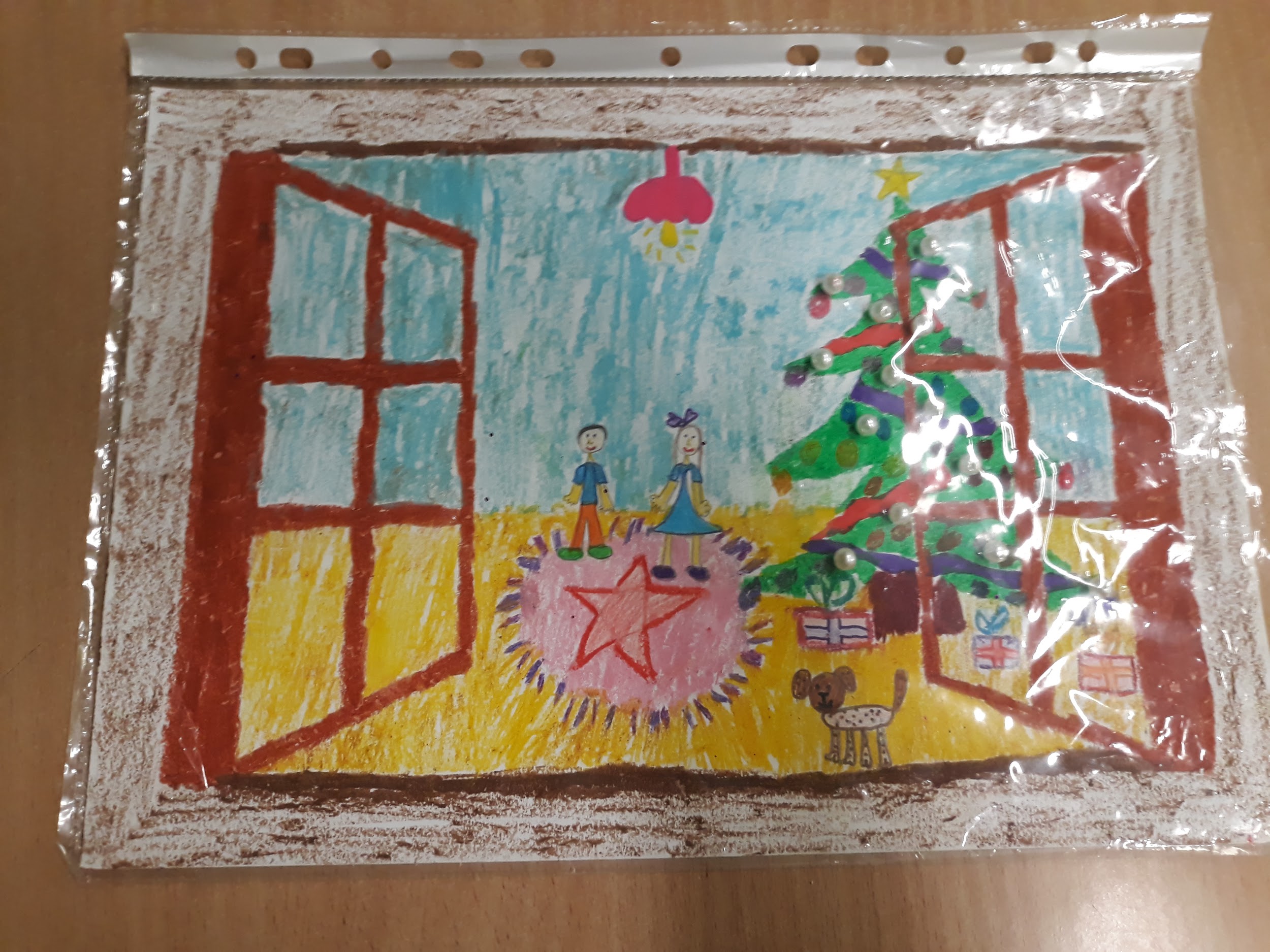 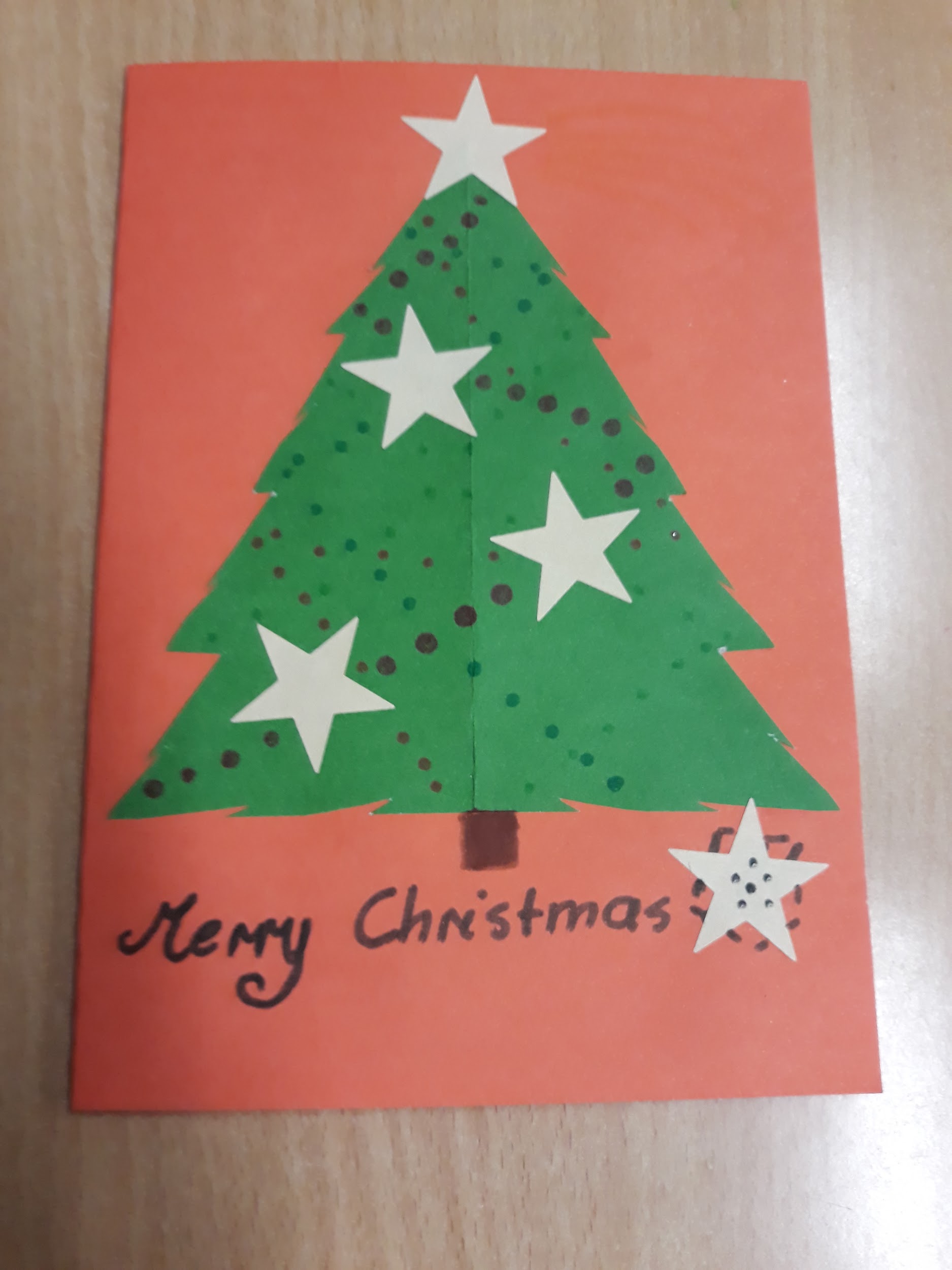 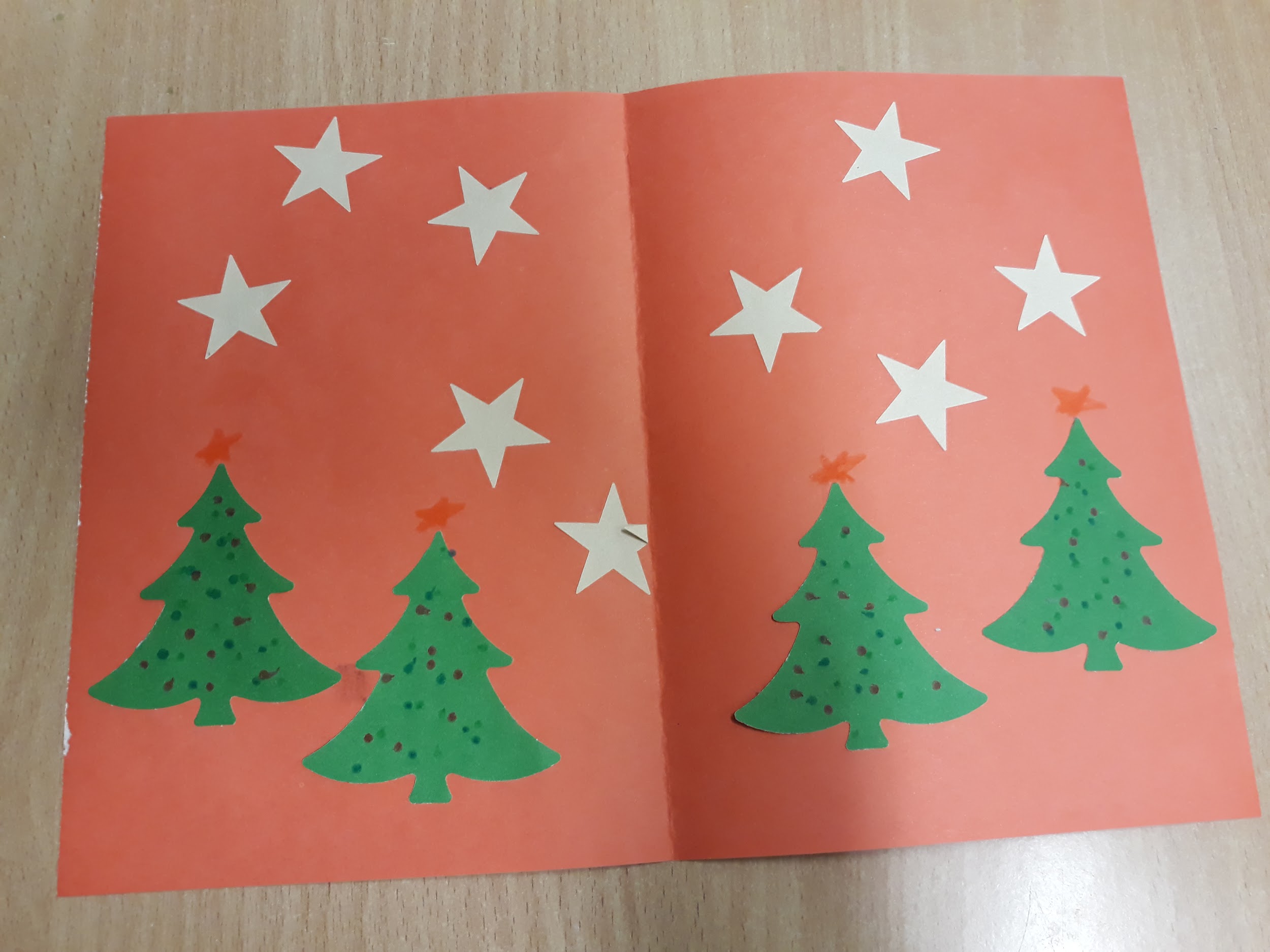 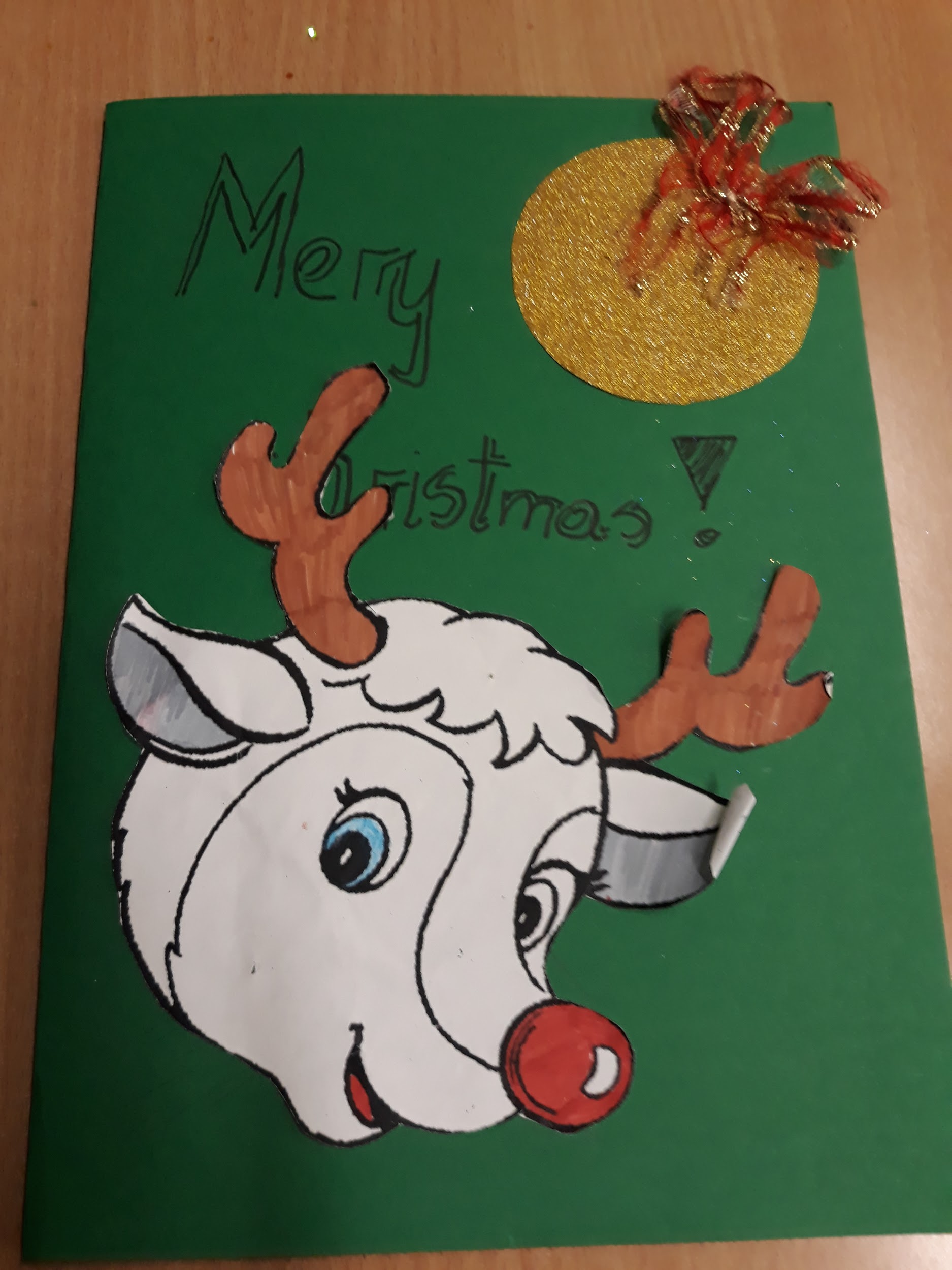 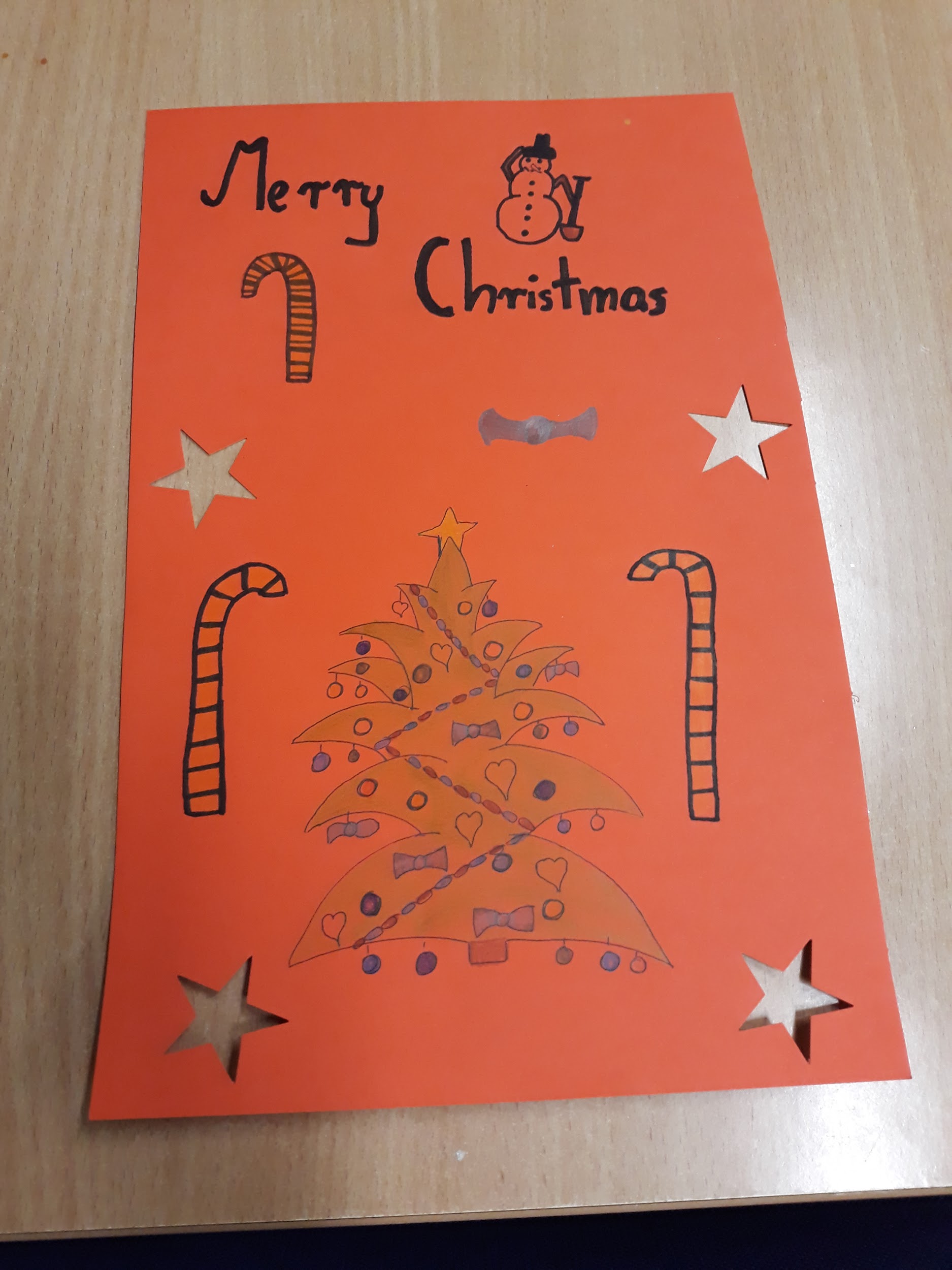 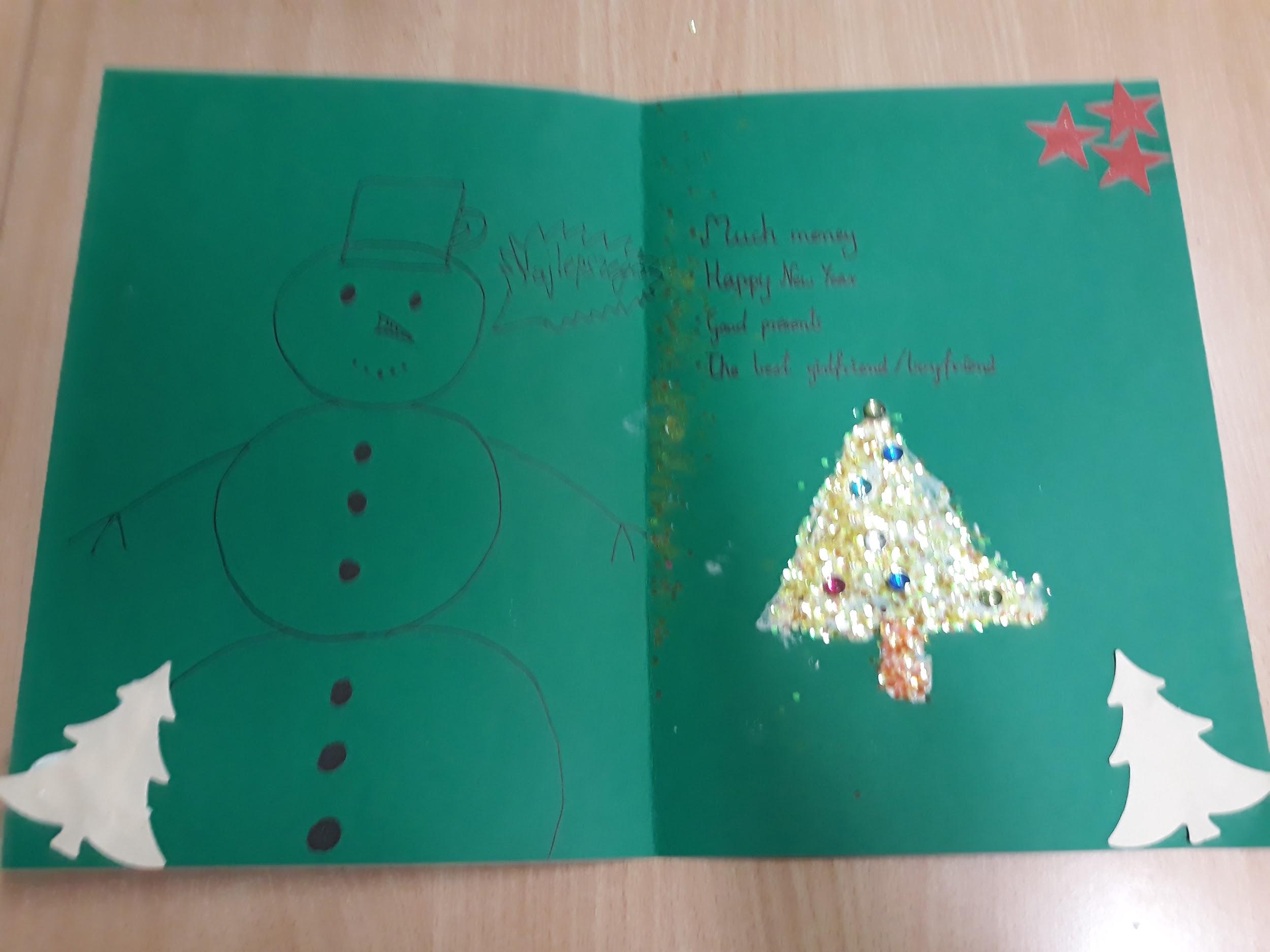 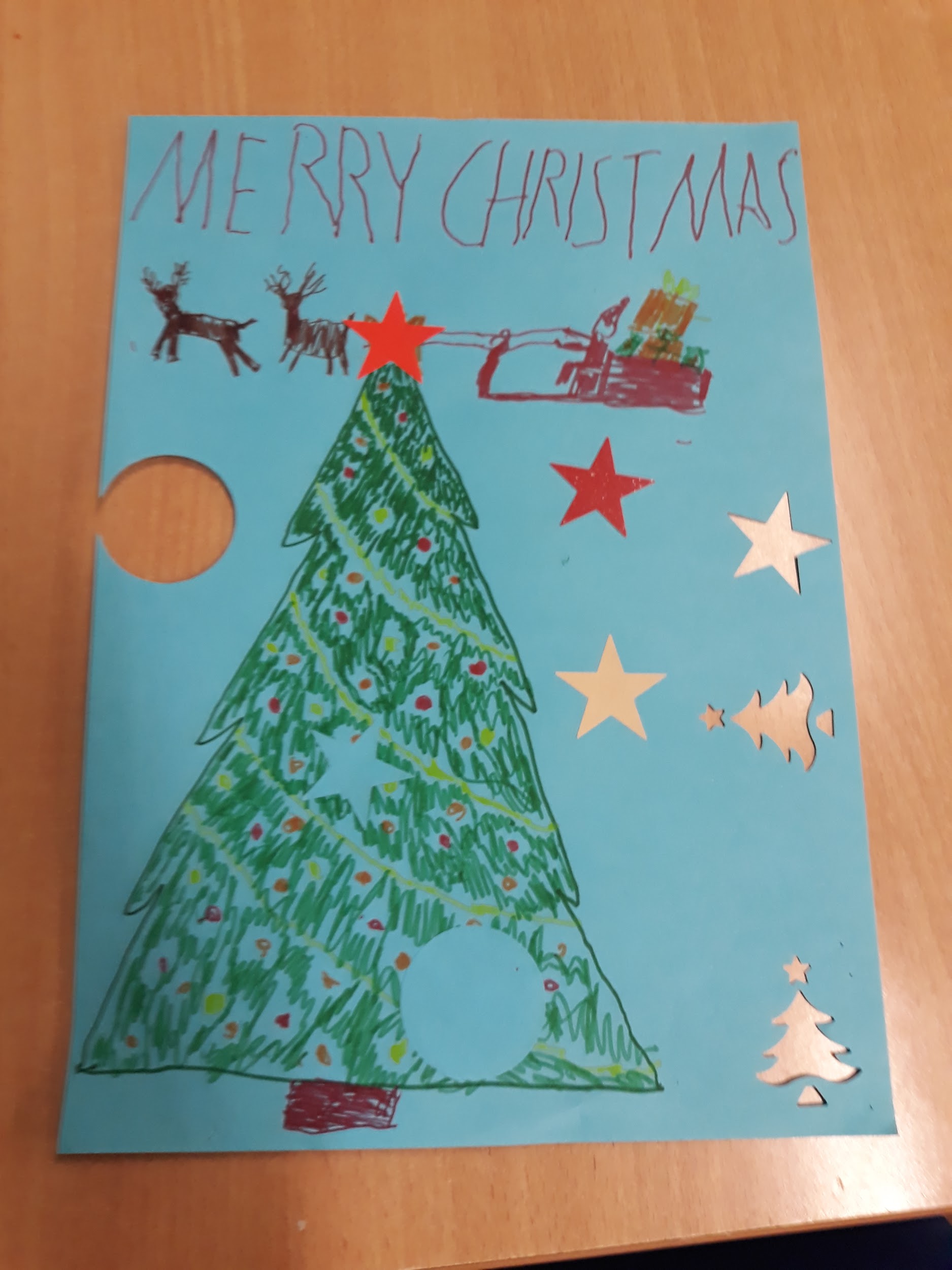 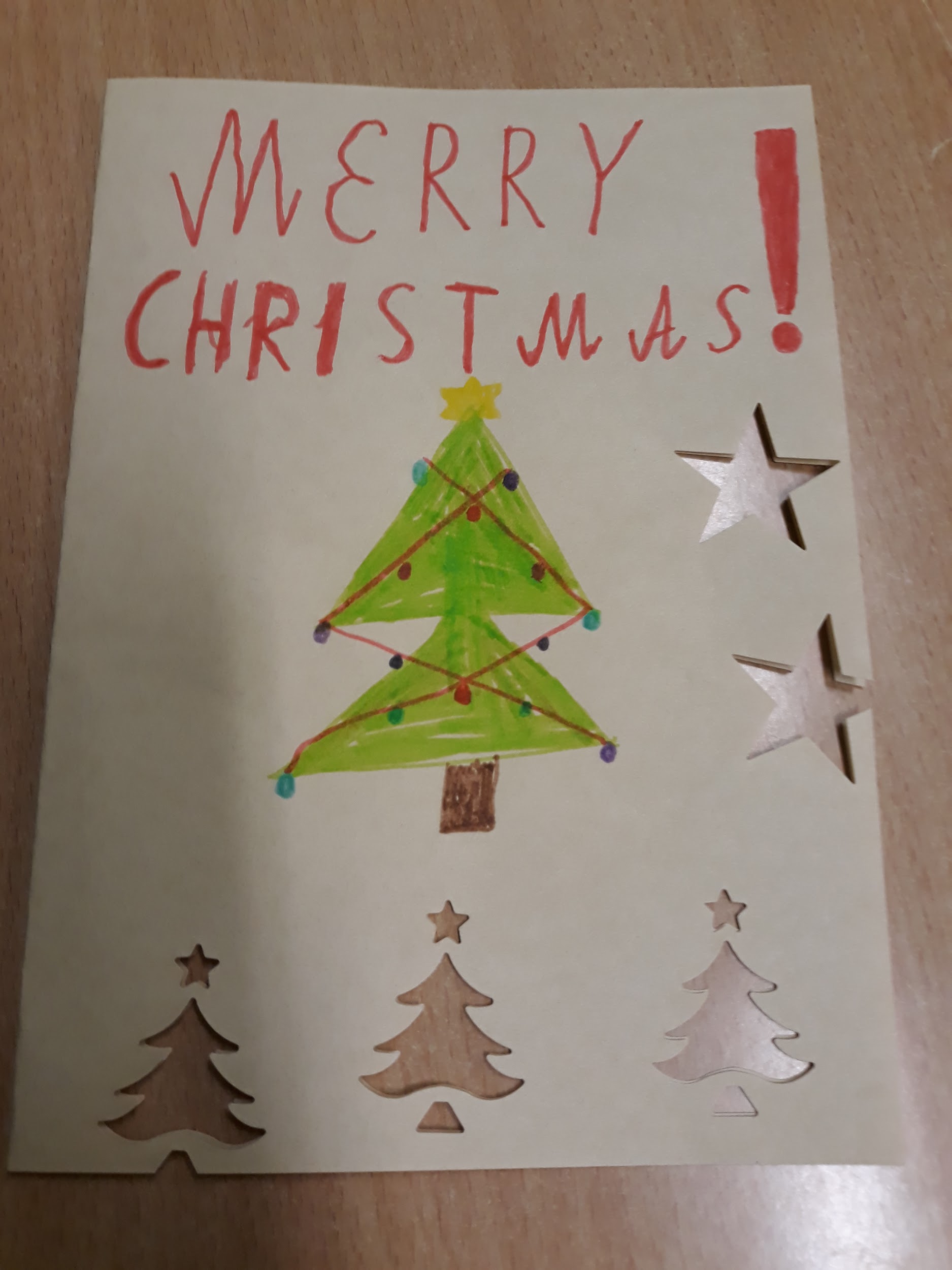 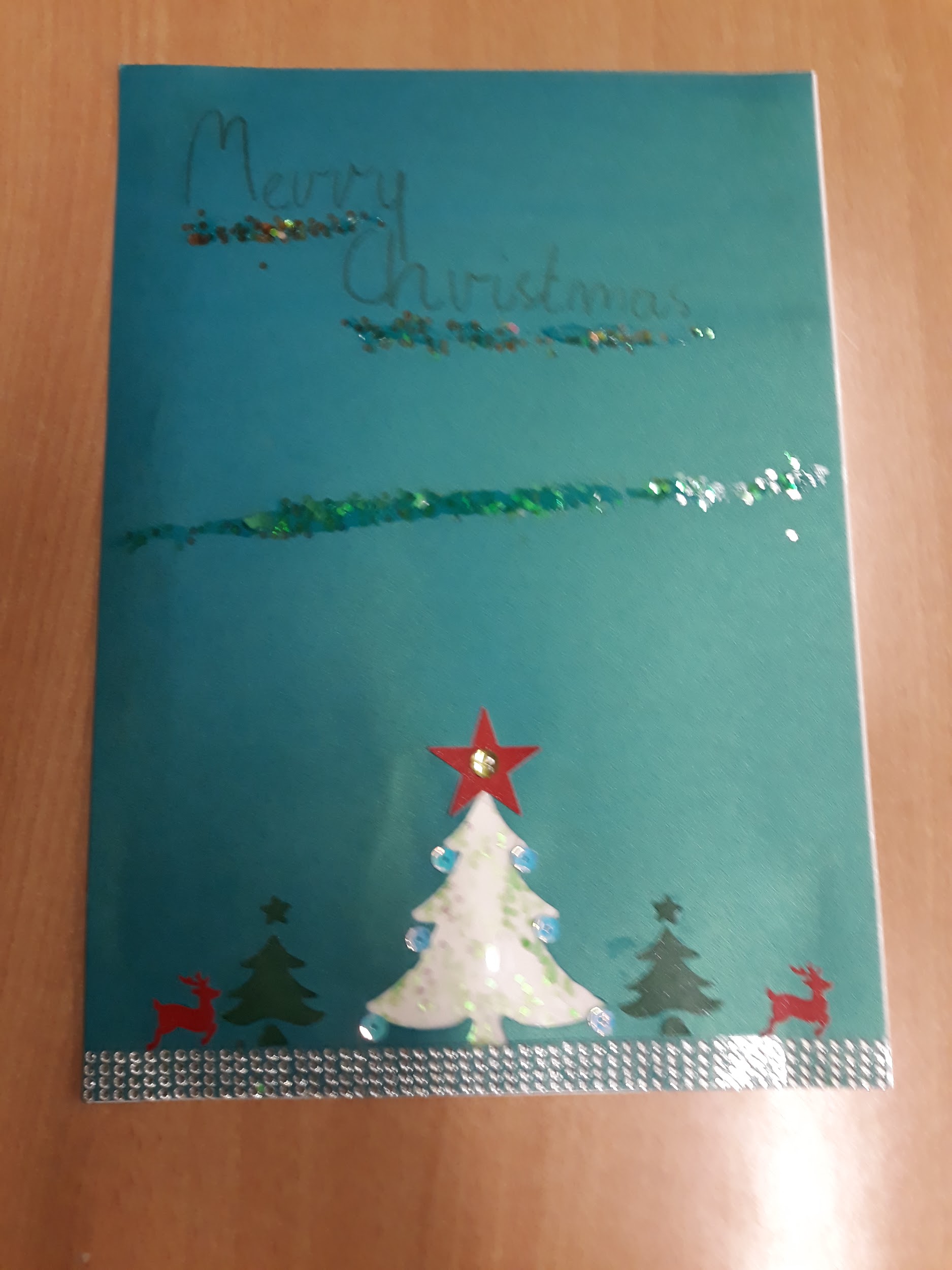 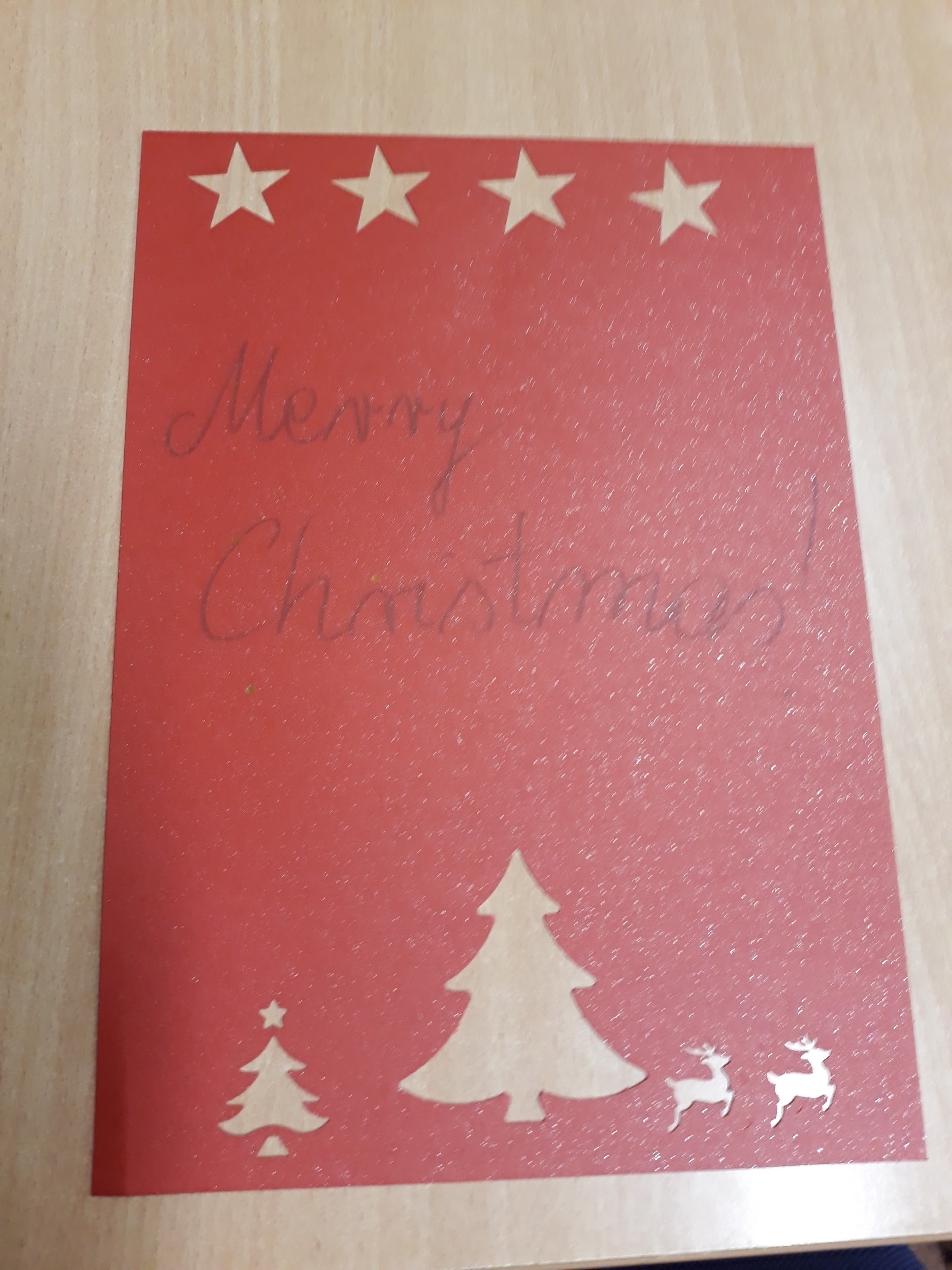 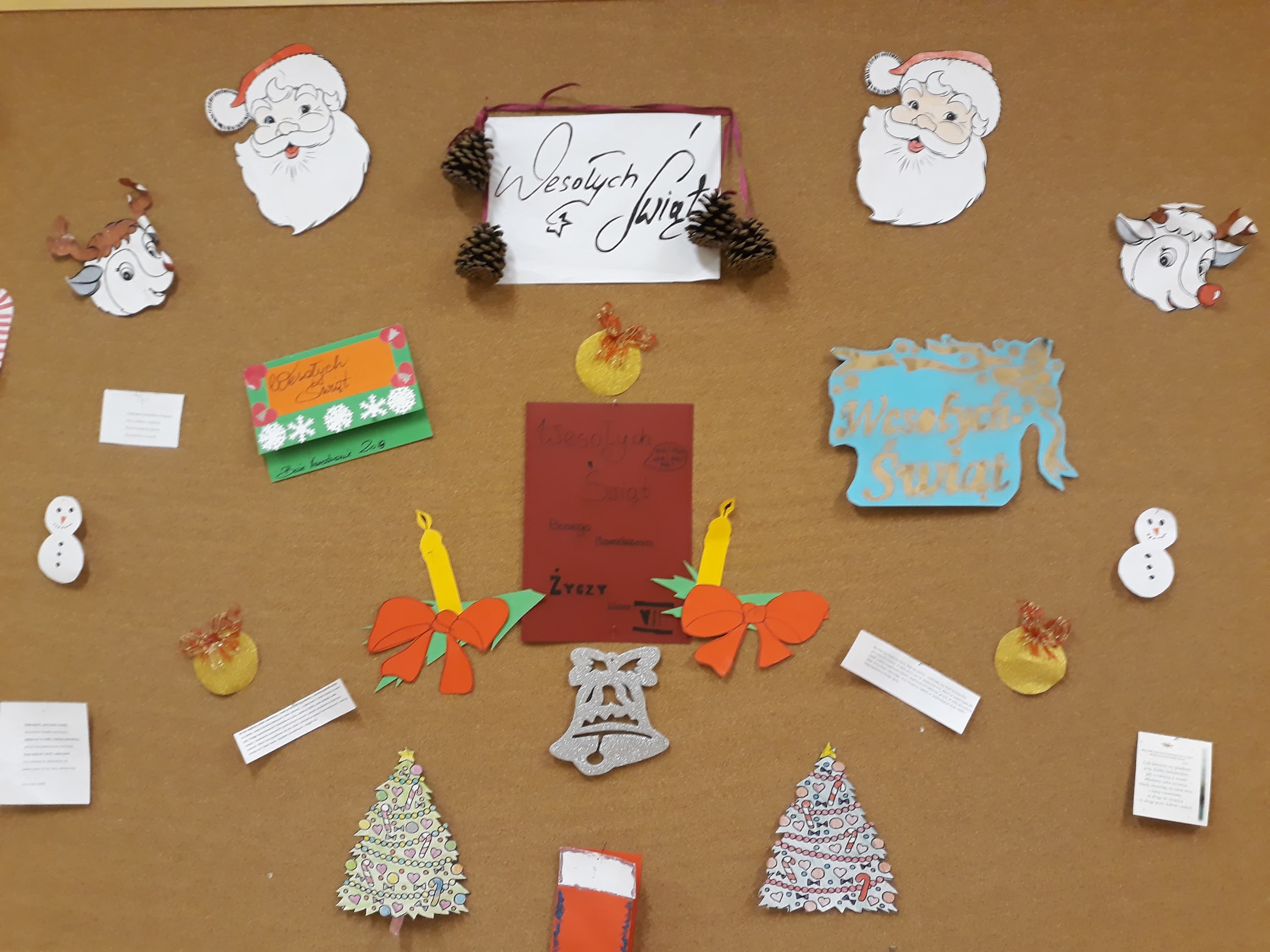 Merry Christmas!
The warmest wishes for Merry Christmas                                                And a Happy New Year from the kids from Poland!
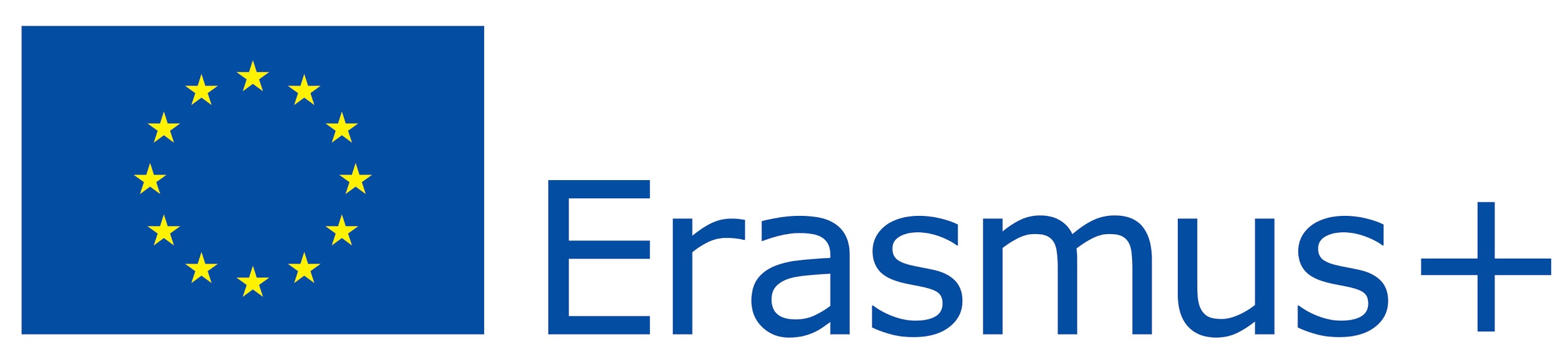